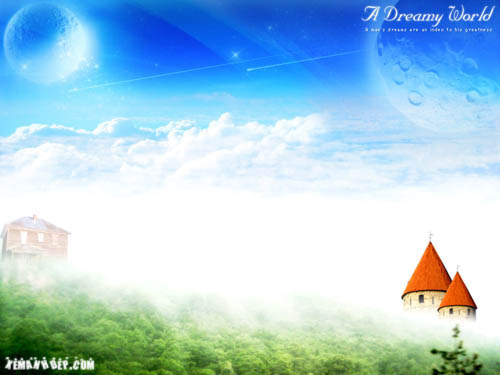 Phòng giáo dục và đào tạo huyện Gia Lâm
Trường mầm non Cổ Bi
Một số hiện tượng thời tiết thay đổi theo mùa và thứ tự các mùa
Giáo viên: Lê Thị Bích Hạnh
Lớp: Mẫu giáo lớn A3
Người dạy: Triệu Ngọc Phương
Lớp: 5-6 tuổi A1
Cả lớp hát bài :Trời nắng trời mưa
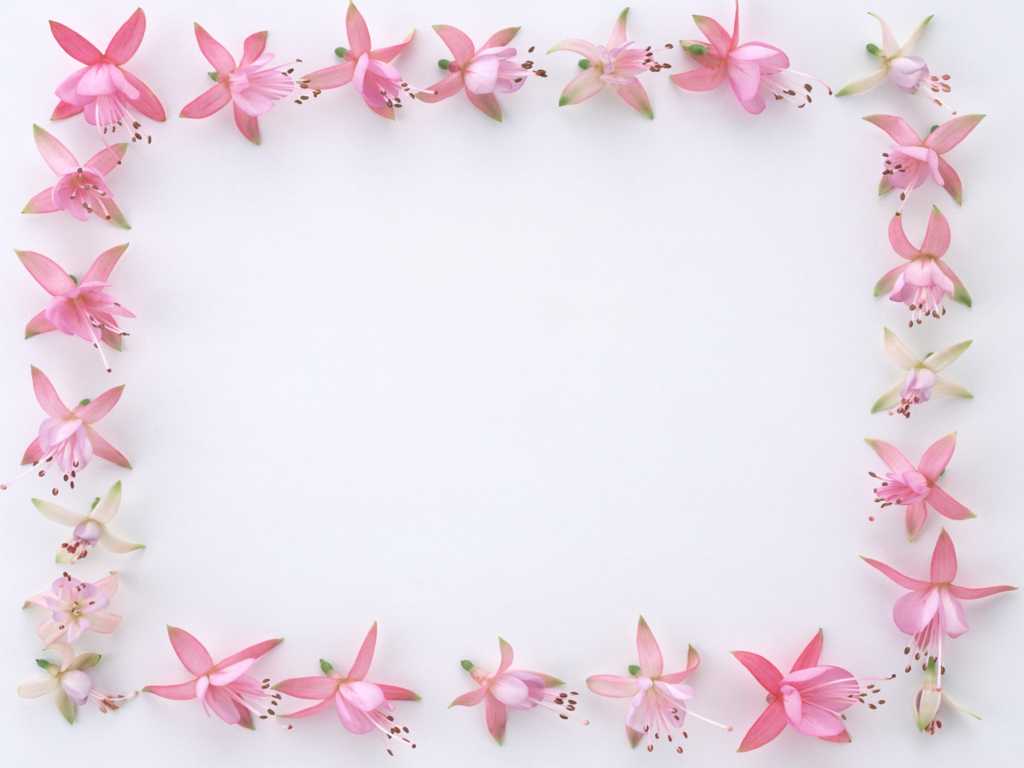 Một số hiện tượng thời tiết theo mùa 
Và thứ tự các mùa
Trò chơi: Thi xem đội nào nhanh
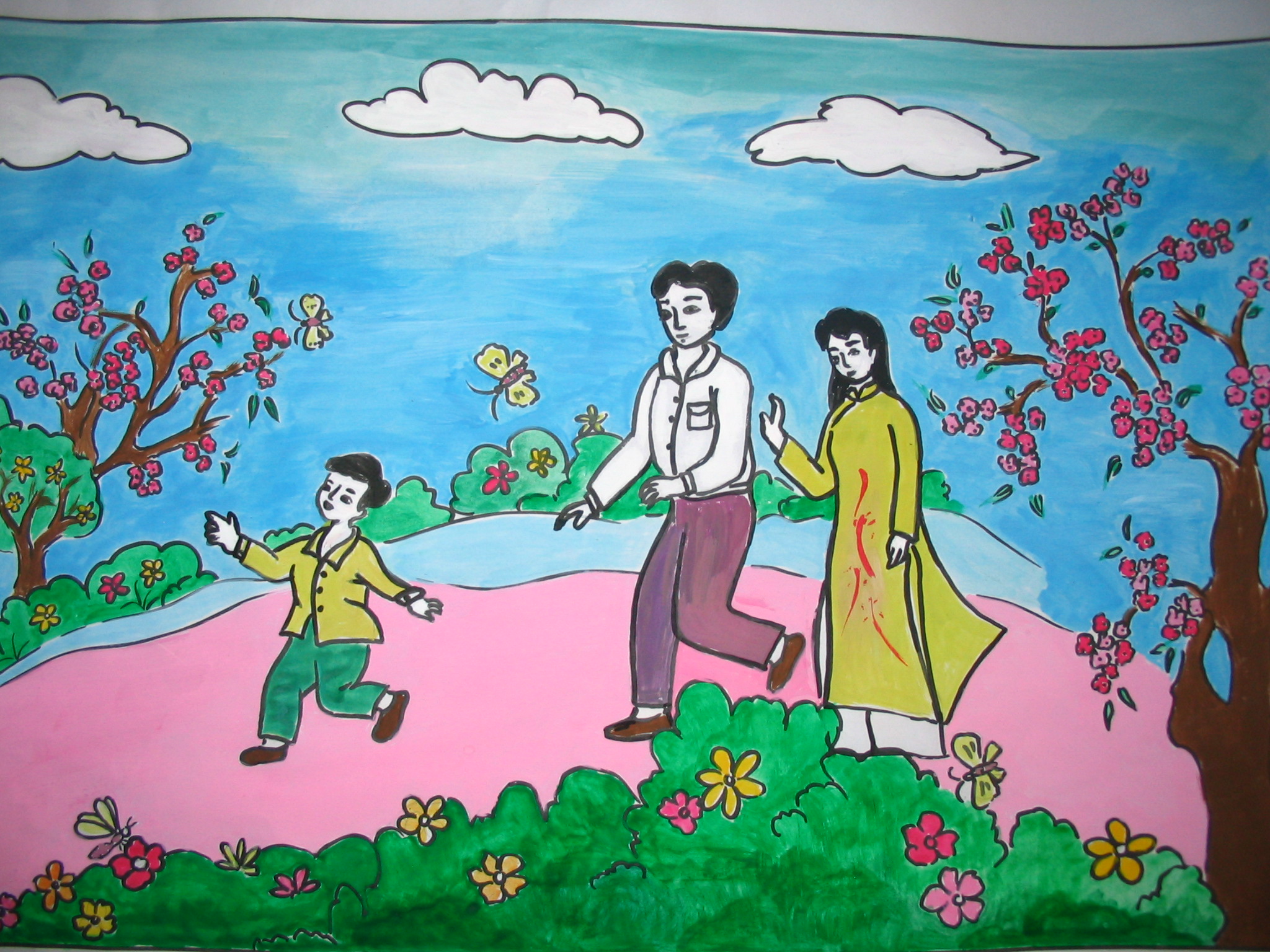 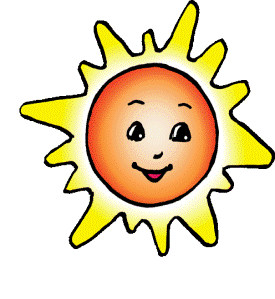 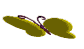 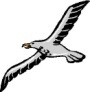 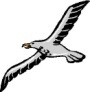 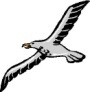 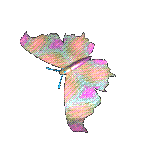 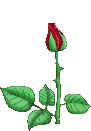 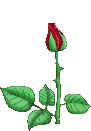 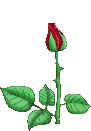 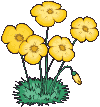 Mùa xuân
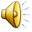 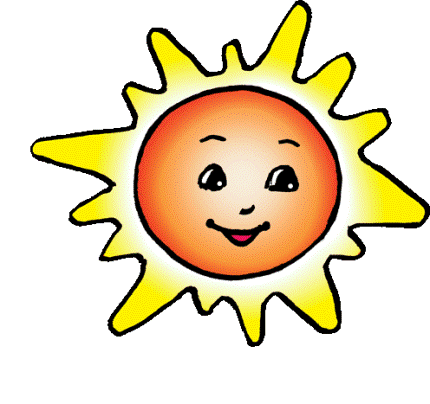 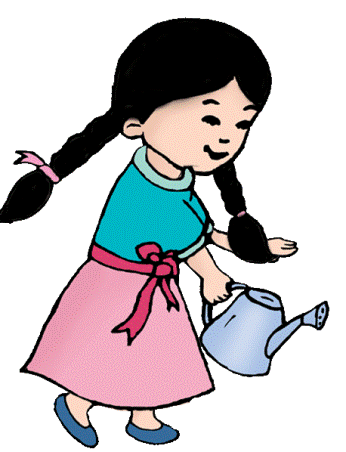 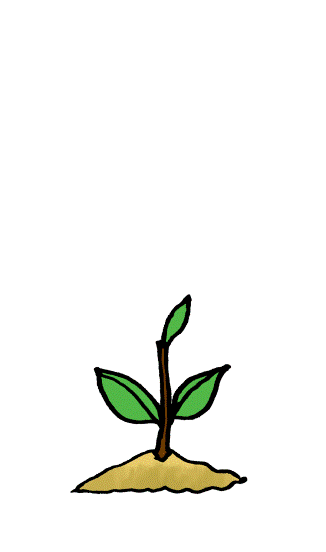 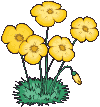 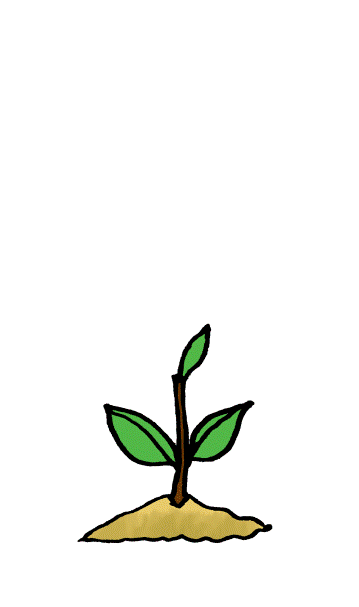 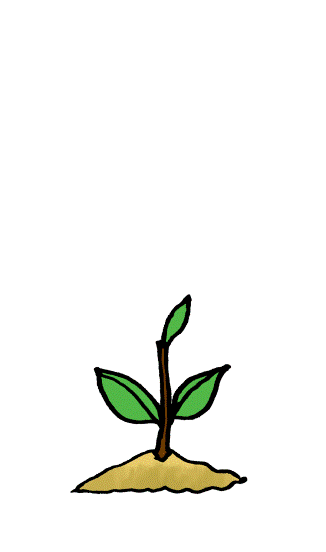 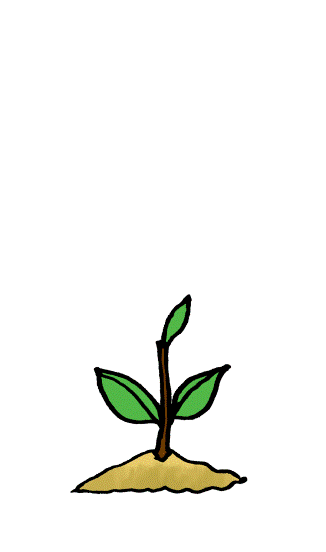 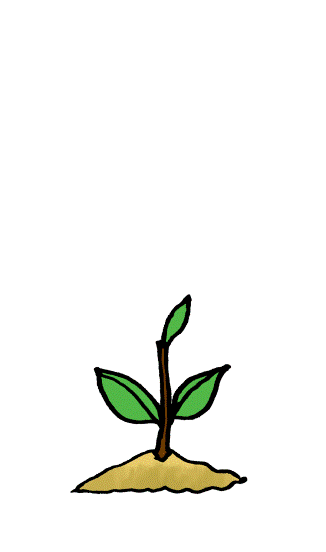 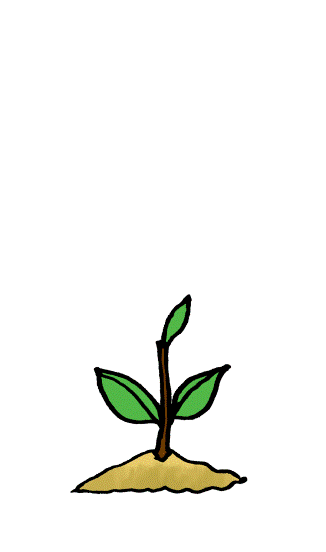 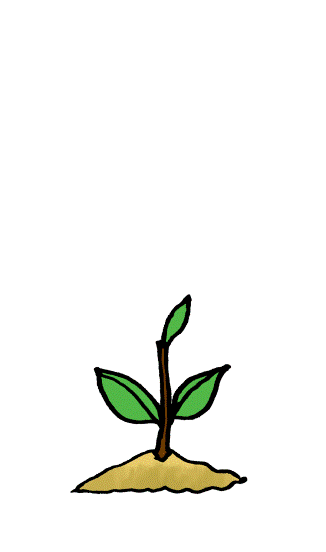 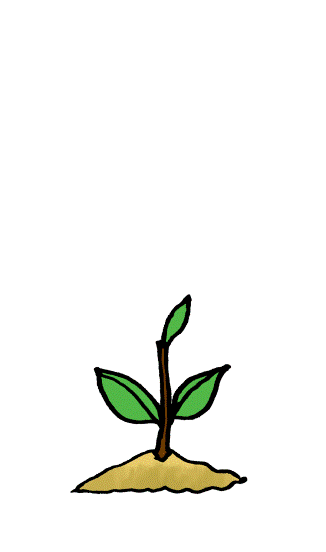 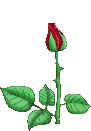 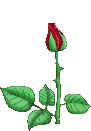 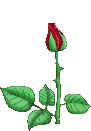 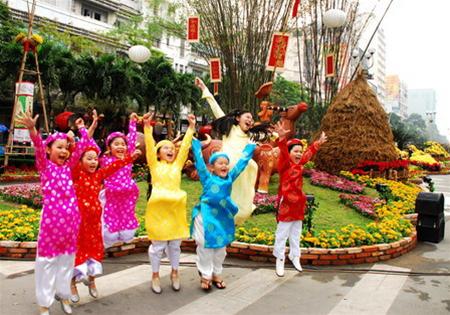 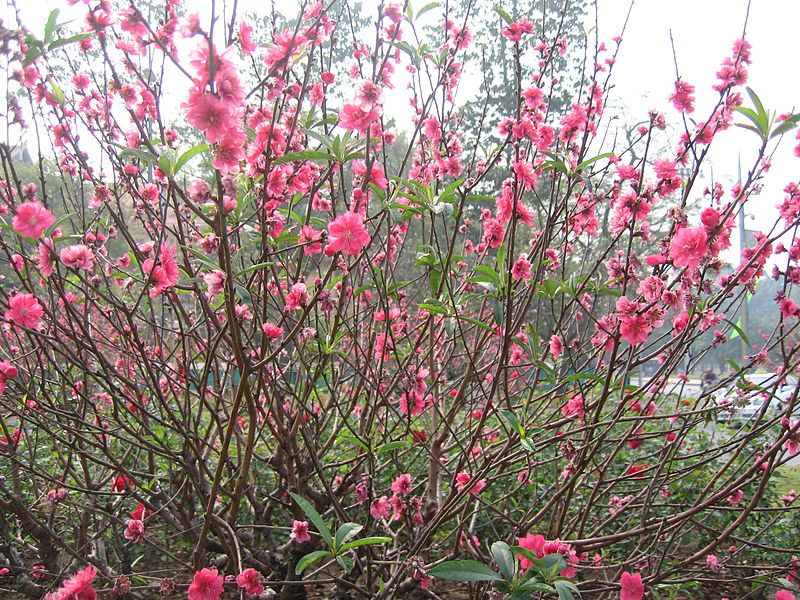 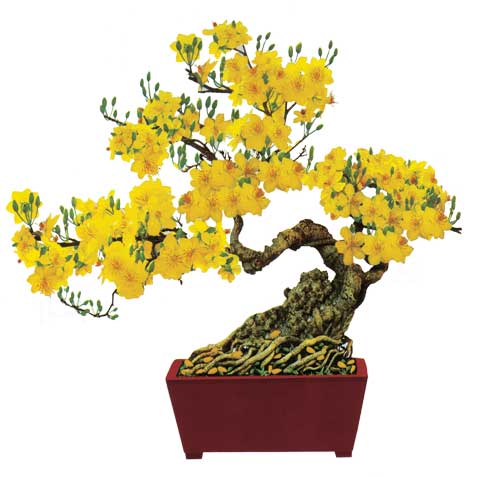 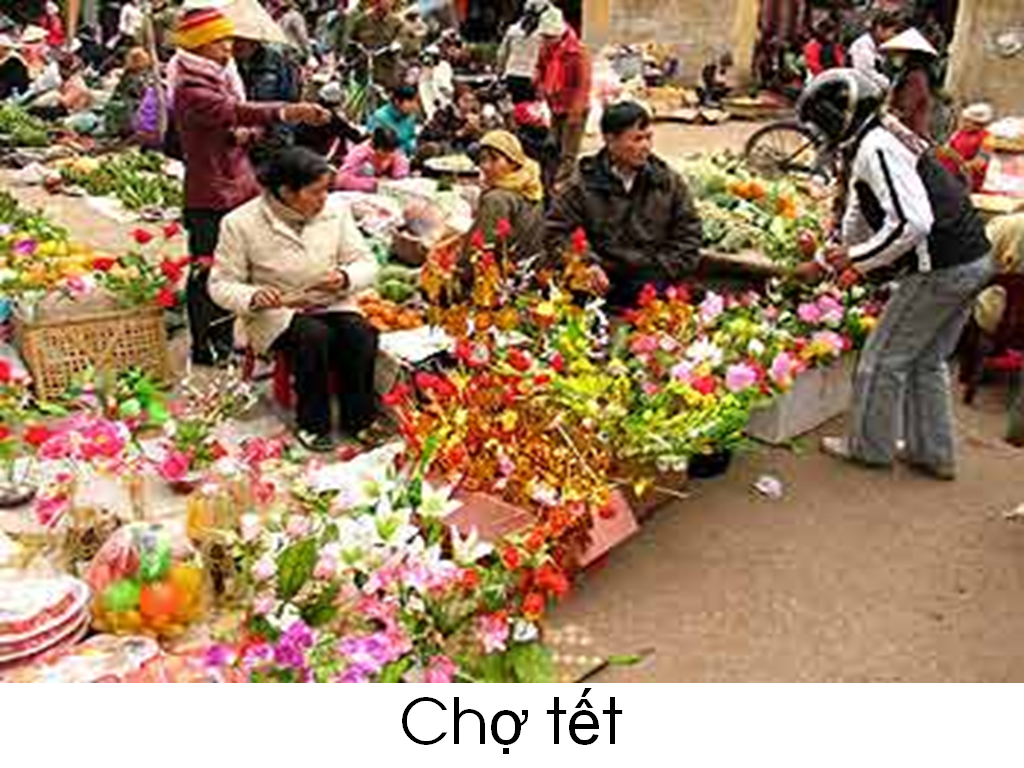 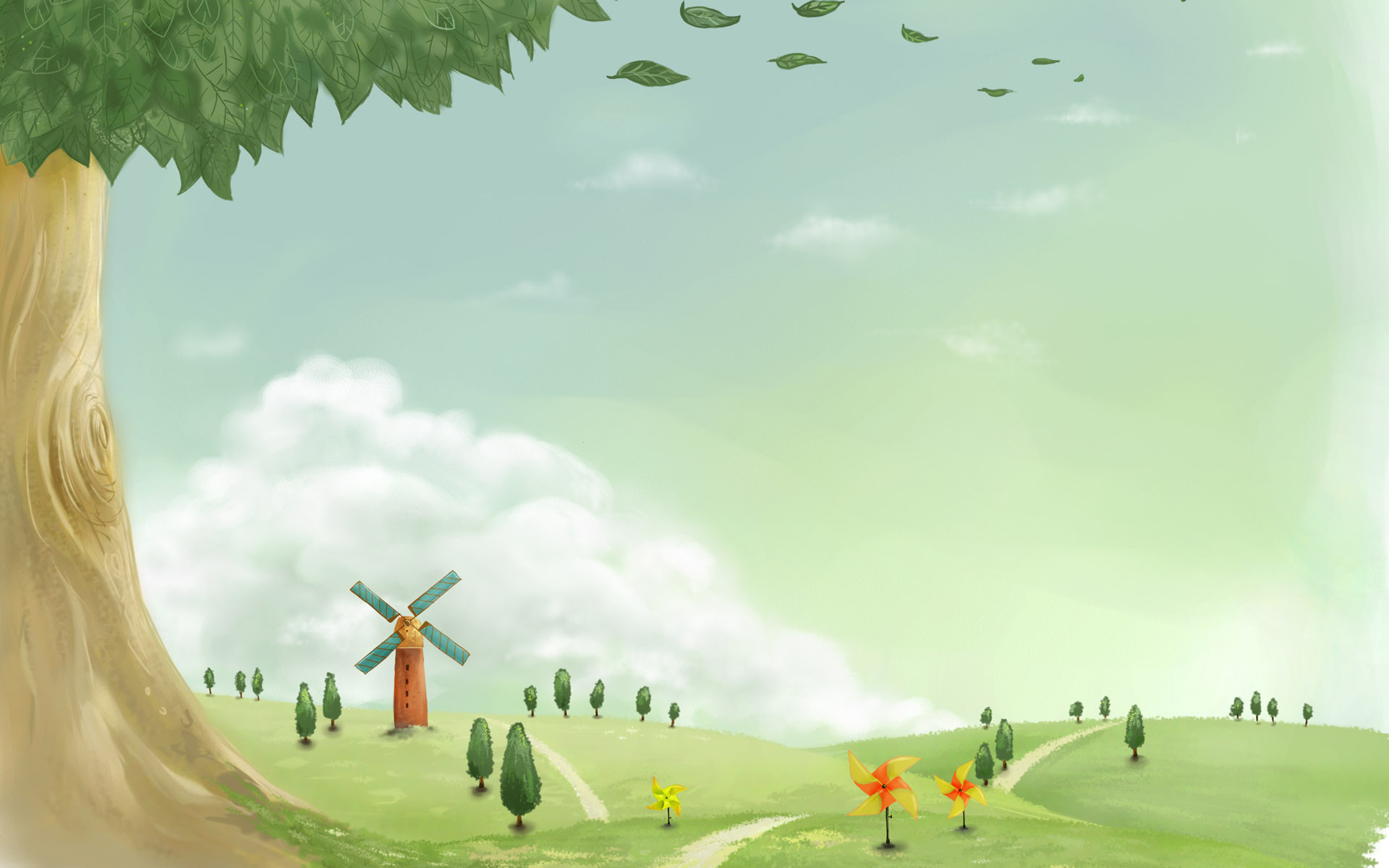 MÙA HÈ
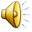 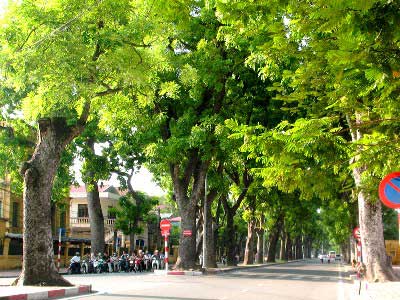 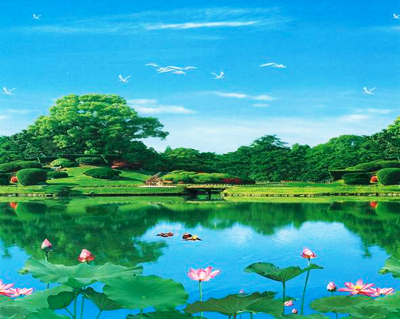 CÂY CỐI XANH TỐT
MẶT NƯỚC XANH TRONG
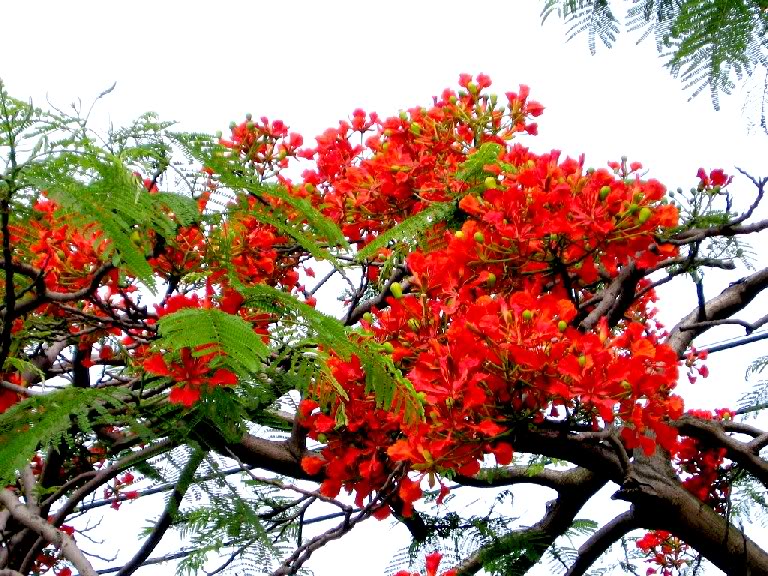 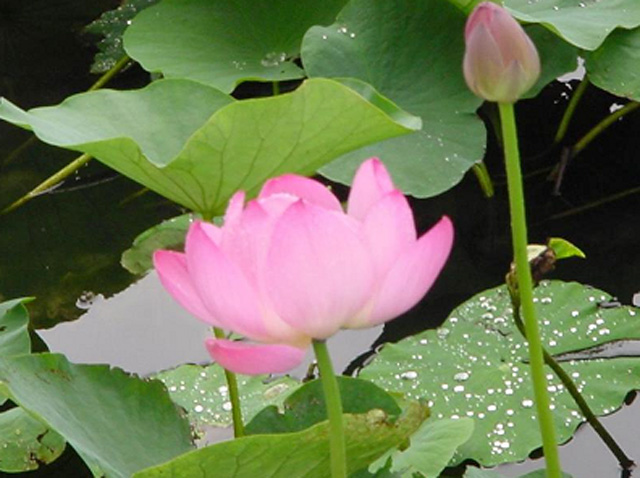 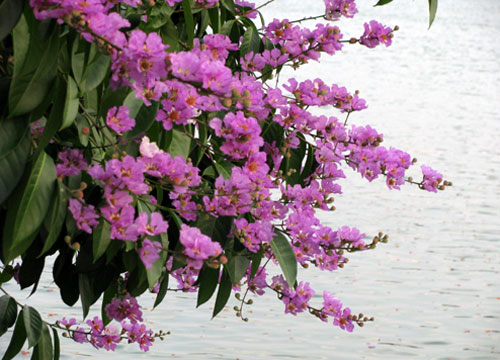 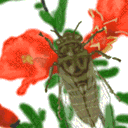 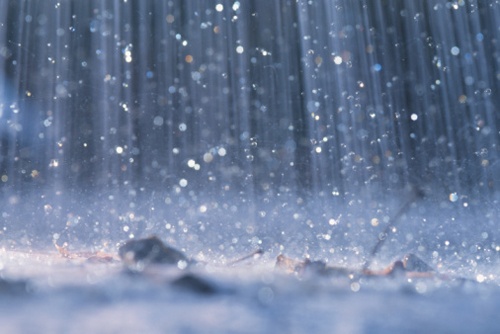 MƯA RÀO
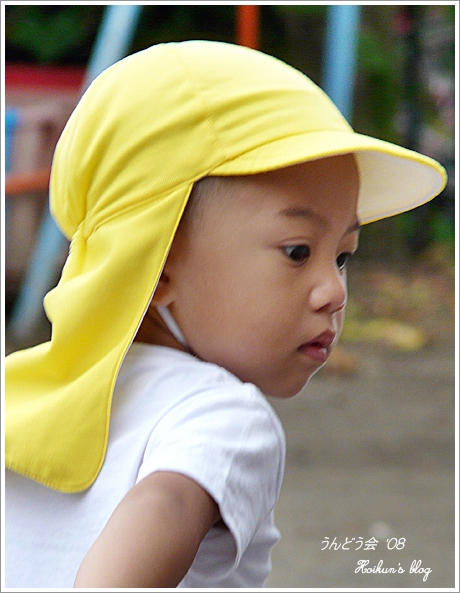 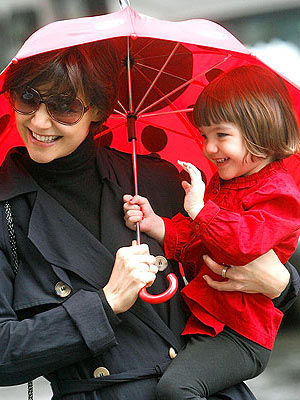 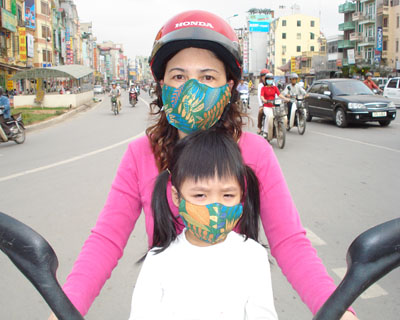 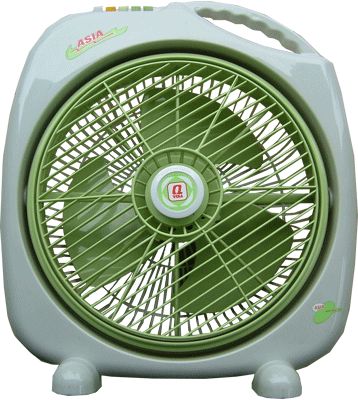 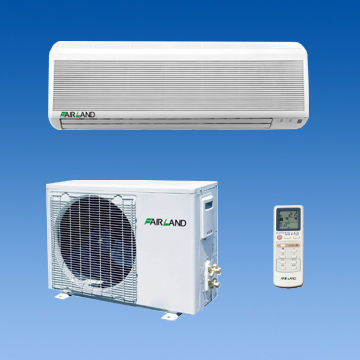 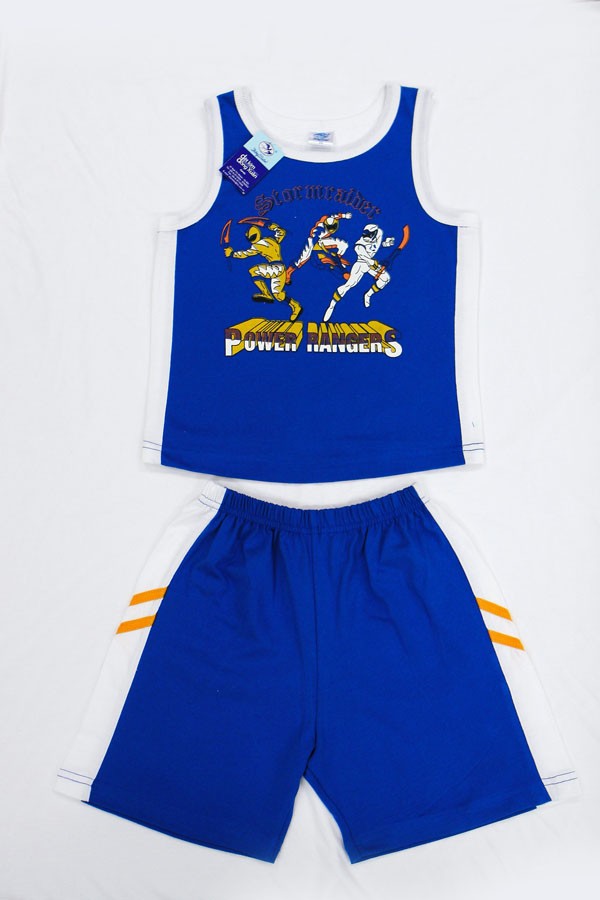 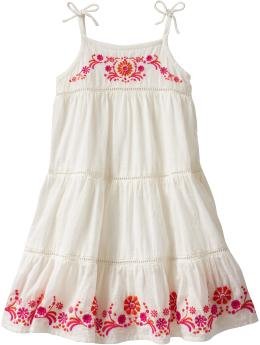 BẠN GÁI
BẠN TRAI
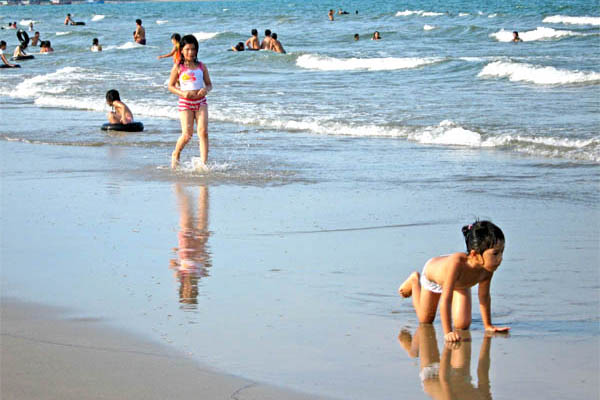 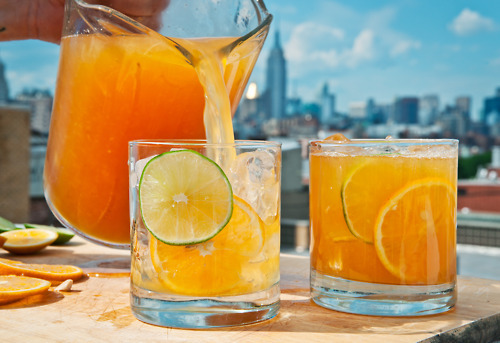 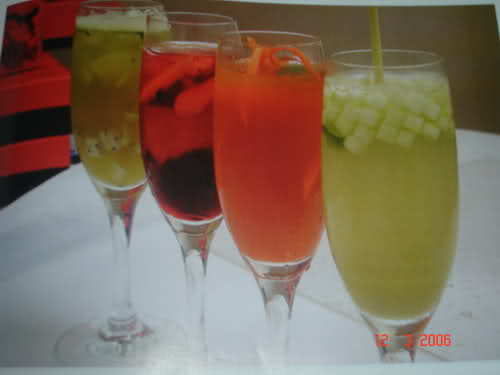 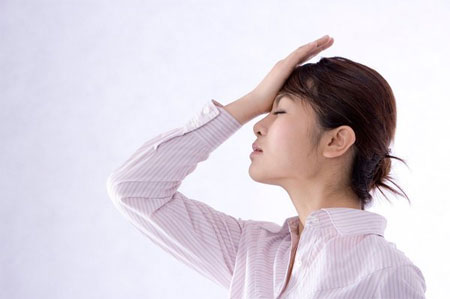 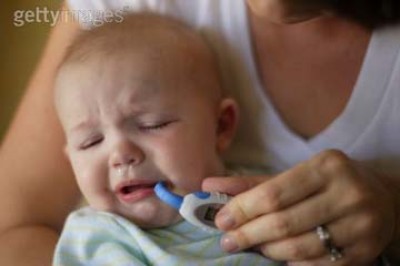 CẢM CÚM
SAY NẮNG
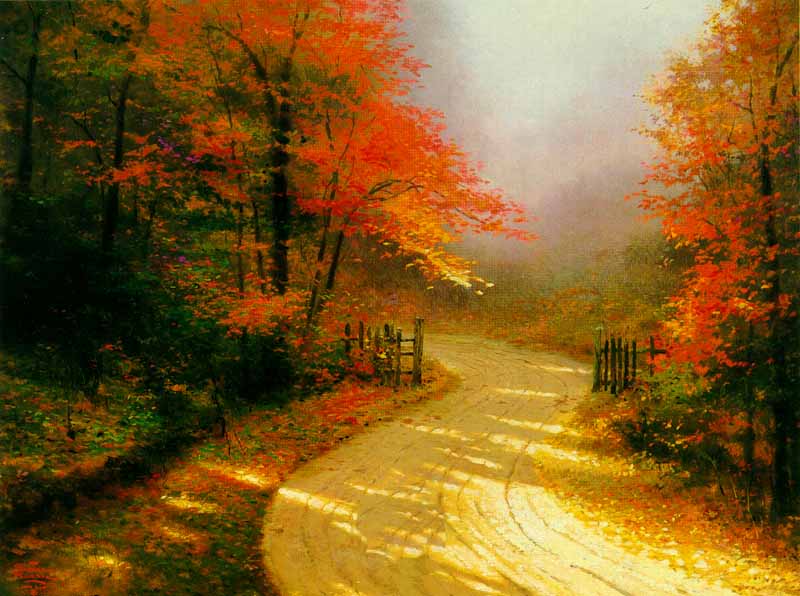 Mùa thu
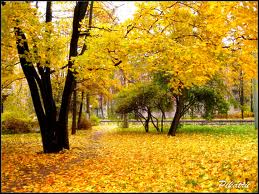 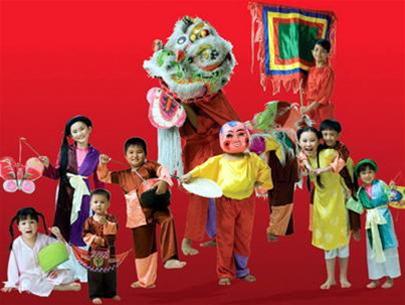 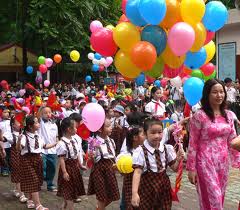 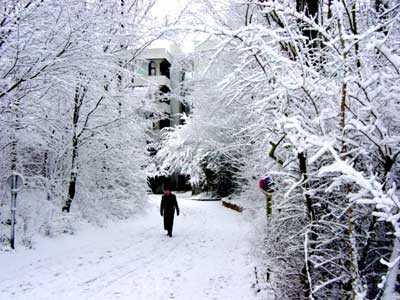 Mùa đông
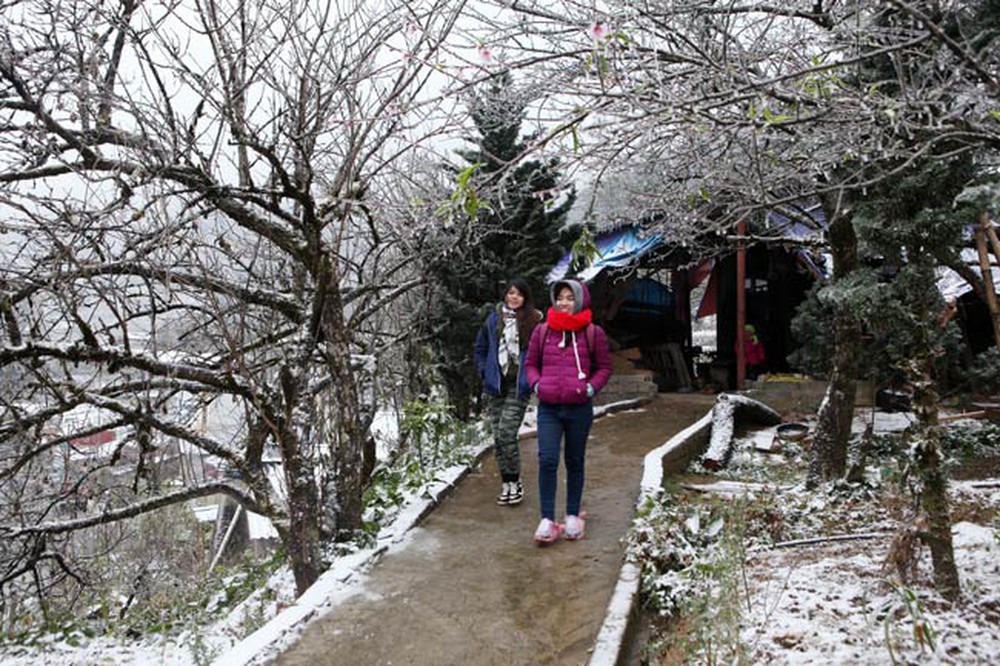 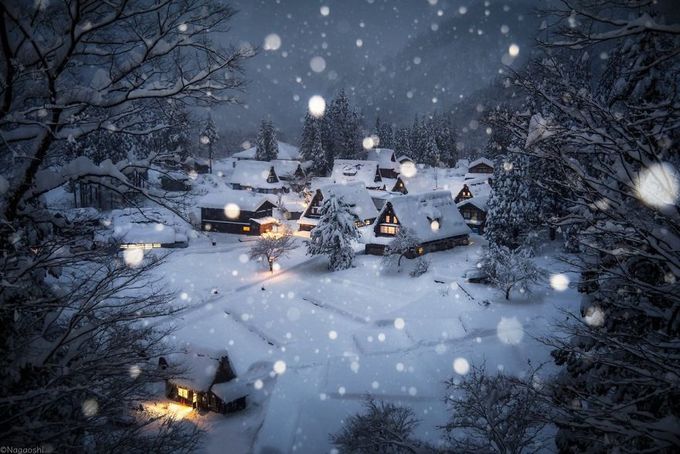 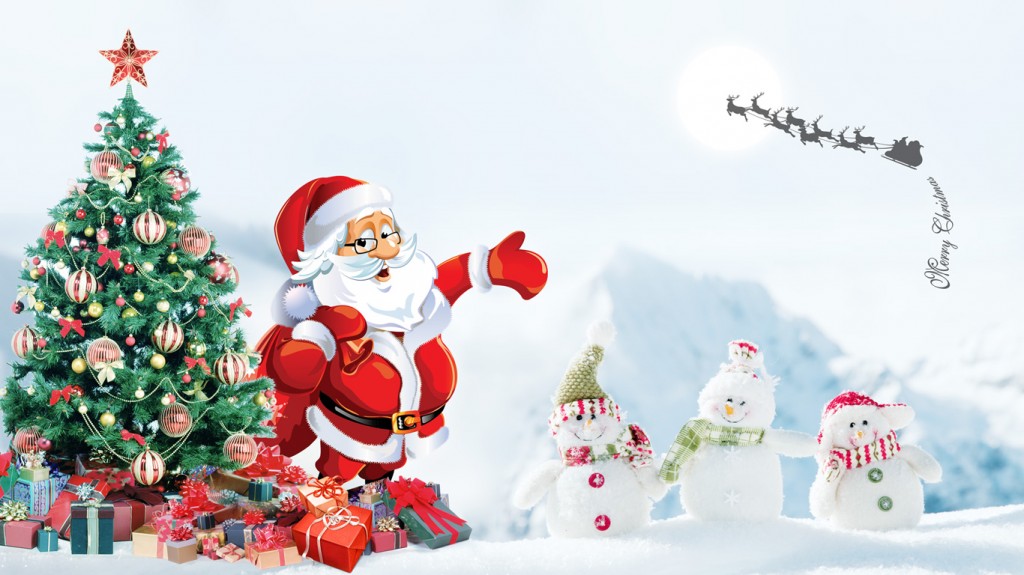 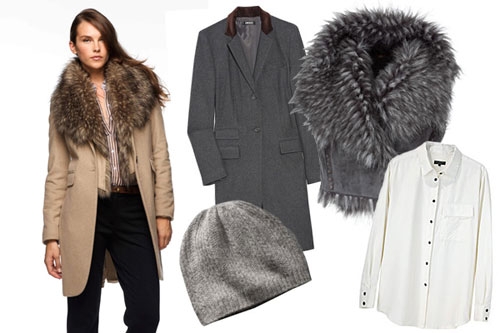 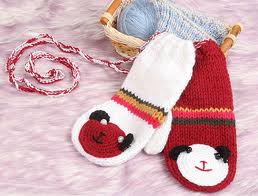 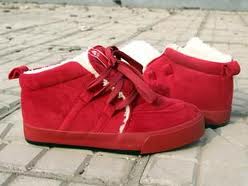 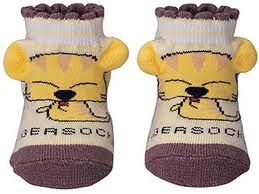 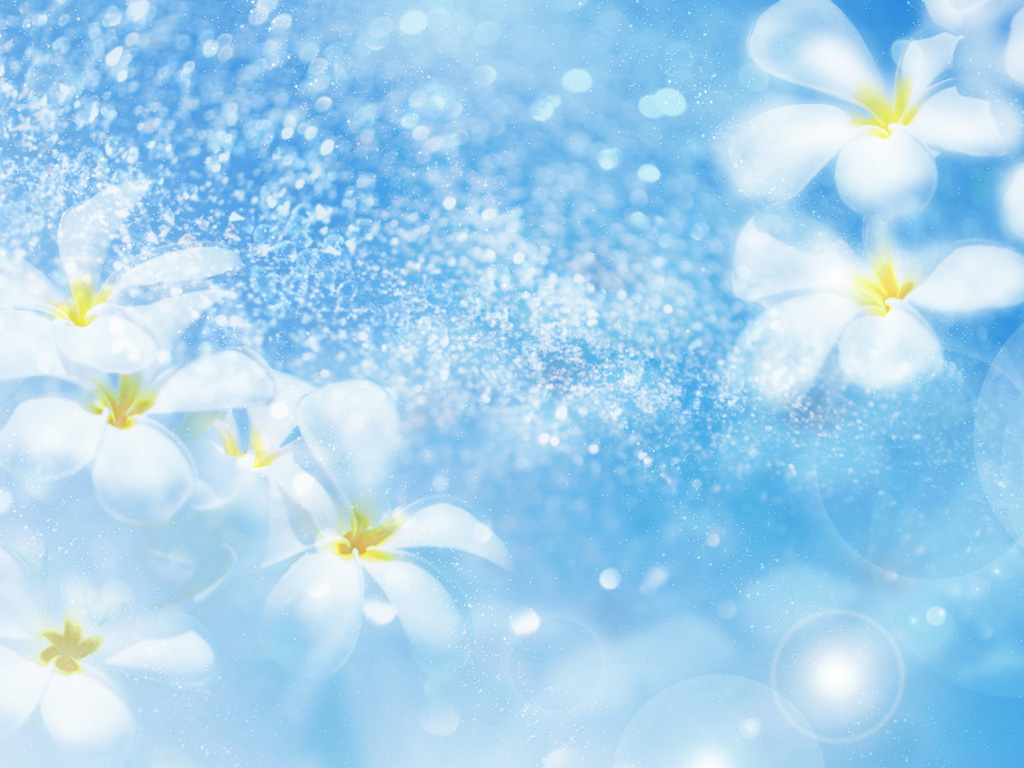 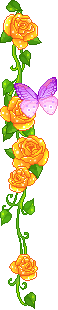 Trò chơi 1: 
Giơ lô tô theo yêu cầu
Trò chơi 2: 
ghép tranh phù hợp
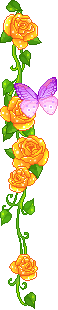 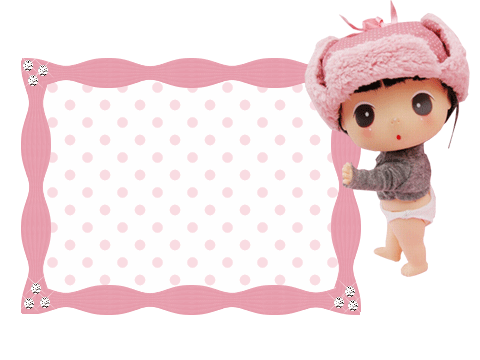 Cô nhận xét và kết thúc
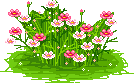 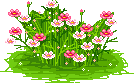 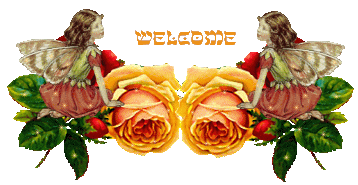 ă
[Speaker Notes: Nhạc 3 lần]